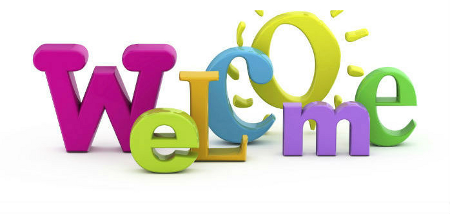 1
ငွေကြေးခဝါချမှုဆိုင်ရာဆုံးရှုံးနိုင်ခြေများနှင့် အခွန်တိမ်းရှောင်ခြင်းဆိုင်ရာ အများပြည်သူသိရှိလိုက်နာရန်သတ်မှတ်ချက်အား ရှင်းလင်းဆွေးနွေးခြင်း
(Understanding about Public Ruling in regard with Tax Evasion and Money Laundering Risks)

(March 30, 2023)
Strategy Workshop 2021
2
ဆွေးနွေးမည့်အစီအစဥ်
၁။	နိဒါန်း
၂။	ရည်ရွယ်ချက်
၃။	ငွေကြေးခဝါချမှု 
၄။	ငွေကြေးခဝါချမှုတိုက်ဖျက်ရေးကိစ္စ ဆောင်ရွက်နေမှုများ
၅။	ပြည်တွင်းအခွန်များဦးစီးဌာနက ပူးပေါင်းဆောင်ရွက်မှုများ
၆။	အများပြည်သူသိရှိလိုက်နာရန် သတ်မှတ်ချက်အမှတ်၊ ၃/၂၀၂၂ ထုတ်ပြန်ခြင်း
3
နိဒါန်း
၂၀၂၀ ပြည့်နှစ်၊ ဖေဖော်ဝါရီလတွင် ငွေကြေးဆိုင်ရာအရေးယူဆောင်ရွက်ရေးအဖွဲ့ (Financial Action Task Force-FATF) က မြန်မာနိုင်ငံအား တိုးမြှင့်စောင့်ကြည့်ခွင့်ရှိသည့် နိုင်ငံနှင့်ဒေသများစာရင်း (Jurisdictions Under Increased Monitoring) သို့ ထည့်သွင်းသတ်မှတ်ခဲ့ပါသည်။

ထို့နောက် ၂၁-၁၀-၂၀၂၂ ရက်နေ့တွင် FATF အဖွဲ့က မြန်မာနိုင်ငံကို တိုးမြှင့်စောင့်ကြည့်ခွင့်ရှိသည့် နိုင်ငံနှင့်ဒေသများစာရင်း (Jurisdictions Under Increased Monitoring) မှ စိစစ်ဆောင်ရွက်မှုများ ပြုလုပ်ရန် တောင်းဆိုခြင်းခံရသည့် အန္တရာယ်မြင့်မားမှုရှိသော နိုင်ငံနှင့်ဒေသများစာရင်း (High-Risk Jurisdictions subject to a Call for Action) သို့ ပြောင်းရွှေ့ထည့်သွင်း သတ်မှတ်ခဲ့ပါသည်။

မြန်မာနိုင်ငံအနေဖြင့် အထက်ပါအခြေအနေမှ အချိန်တိုအတွင်း ပြန်လည်လွတ်မြောက်နိုင်ရန်အတွက် မြန်မာနိုင်ငံတော်ဗဟိုဘဏ်ဥက္ကဌ ဦးဆောင်သော ငွေကြေးခဝါချမှုနှင့် အကြမ်းဖက်မှုကိုငွေကြေးထောက်ပံ့မှု တိုက်ဖျက်ရေးလုပ်ငန်းအဖွဲ့ ဖွဲ့စည်း၍ ဆောင်ရွက်လျက်ရှိပါသည်။
4
ရည်ရွယ်ချက်
အခွန်ရှောင်တိမ်းသည့် ပြစ်မှုကျူးလွန်ခြင်းသည် တည်ဆဲအခွန်ဥပဒေများနှင့်အညီ အရေးယူခြင်းခံရမည့်အပြင် ငွေကြေးခဝါချမှုတိုက်ဖျက်ရေးဥပဒေအရလည်း အရေးယူခံရနိုင်ကြောင်း အများပြည်သူသိရှိနိုင်စေရန်။
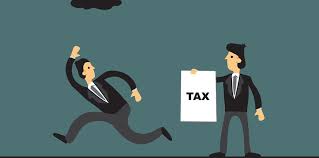 5
ငွေကြေးခဝါချမှု
ငွေဖြူ
ငွေမဲ
ခဝါချခြင်း
ပြောင်းလဲခြင်း သို့မဟုတ် လွှဲပြောင်းခြင်း၊
အသွင်ပြောင်းလဲခြင်း သို့မဟုတ် ဖုံးကွယ်ခြင်း၊
ရယူခြင်း၊ လက်ဝယ်ထားခြင်း၊ အသုံးပြုခြင်း၊
ပူးပေါင်းပါဝင်ခြင်း၊ အားပေးကူညီခြင်းများ။
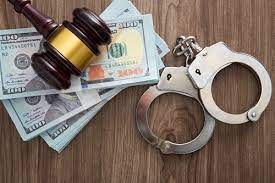 6
ငွေကြေးခဝါချမှု
ပြောင်းလဲခြင်း သို့မဟုတ် လွှဲပြောင်ခြင်း									
တရားမဝင်သောနည်းလမ်းဖြင့်ရရှိသည့် ငွေကြေးနှင့်ပစ္စည်း၏ တရားမဝင်ရရှိထားသောဇစ်မြစ်ကို အသွင်ပြောင်းရန်လဲရန် သို့မဟုတ် ဖုံးကွယ်ရန် ရည်ရွယ်ချက်၊
အသွင်ပြောင်းလဲခြင်း သို့မဟုတ် ဖုံးကွယ်ခြင်း၊
တရားမဝင်သောနည်းလမ်းဖြင့်ရရှိသည့် ငွေကြေးနှင့်ပစ္စည်း၏ မူလဇာစ်မြစ် သို့မဟုတ် ပိုင်ဆိုင်မှုကို ဖုံးကွယ်ခြင်း။
7
ငွေကြေးခဝါချမှု
ရယူခြင်း၊ လက်ဝယ်ထားခြင်း၊ အသုံးပြုခြင်း၊								
တရားမဝင်သောနည်းလမ်းဖြင့်ရရှိသည့် ငွေကြေးနှင့်ပစ္စည်းမှန်း သိရှိသော်လည်း လက်ဝယ်ထားရှိခြင်း (သို့မဟုတ်) သုံးစွဲနေခြင်း။
ပူးပေါင်းပါဝင်ခြင်း၊ အားပေးကူညီခြင်းများ၊
ကျူးလွန်ရန်အားထုတ်ခြင်း သို့မဟုတ် တစ်ပါးသူကျူးလွန်းခြင်းများတွင် ပူးပေါင်းပါဝင်ခြင်း၊ အကူအညီပေးခြင်း၊ ပံ့ပိုးခြင်း၊ အထောက်အပံ့ပေးခြင်း၊ စီမံခန့်ခွဲခြင်း၊ အကြံဉာဏ်ပေးခြင်း၊ ဂိုဏ်းအဖွဲ့ဝင်ဖြစ်ခြင်းနှင့် အခြားတစ်နည်းနည်းဖြင့် ဆက်စပ်ပတ်သက်ခြင်း၊ [ဥပဒေ ပုဒ်မ ၃ (ဎ)]
8
ငွေကြေးခဝါချမှုတိုက်ဖျက်ရေးဥပ‌ဒေနှင့်သက်ဆိုင်သည့် ပြစ်မှုများ
အောက်ပါပြစ်မှု တစ်ရပ်ရပ်ကို ကျူးလွန်ရာမှ ရရှိသော ငွေကြေးနှင့်ပစ္စည်းများကို ငွေကြေးခဝါချမှု ပြုလုပ်ခြင်းသည် ဤဥပဒေနှင့် သက်ဆိုင်စေရမည်-
ဂိုဏ်းဖွဲ့ကျူးလွန်သည့် ပြစ်မှုများ၊
ကလေးသူငယ်များအား လိင်ပိုင်းဆိုင်ရာအမြတ်ထုတ်မှု အပါအဝင် လိင်းပိုင်းဆိုင်ရာအမြတ်ထုတ်မှုနှင့် သက်ဆိုင်သည့် ပြစ်မှုများ၊
ဉာဏပစ္စည်းဆိုင်ရာ မူပိုင်ခွင့်ထိပါးမှုနှင့် သက်ဆိုင်သည့်ပြစ်မှုများ၊ (ဉာဏပစ္စည်းဆိုင်ရာ ပြစ်မှုများ)
သဘာဝပတ်ဝန်းကျင်ဆိုင်ရာ ထိခိုက်နစ်နာသည့် ပြစ်မှုများ၊
အခွန်တိမ်းရှောင်မှုနှင့် အခြားအခွန်ဆိုင်ရာမှုခင်းများနှင့် သက်ဆိုင်သည့် ပြစ်မှုများ၊
ပင်လယ်ဓားပြမှုနှင့်သက်ဆိုင်သည့် ပြစ်မှုများ၊
9
အကြမ်းဖက်မှုဆိုင်ရာ ပြစ်မှုများ၊
သတင်းအချက်အလက်ကို ဦးစွာသိရှိနိုင်သူက မိမိသိရှိသည့် သတင်းအချက်အလက်ကို အသုံးပြ၍ မိမိကိုယ်တိုင်ဖြစ်စေ၊ ယင်းသတင်းအချက်အလက်ကို သူတစ်ပါးအား ပေးအပ်၍ဖြစ်စေ၊ တရားမဝင် အကျိုးအမြတ်ရရှိရေးအတွက် ‌ဆောင်ရွက်ခြင်းနှင့် စျေးကွက်ထိန်းချုပ်ရန် ပြုလုပ်ခြင်းဆိုင်ရာ ပြစ်မှုများ၊
ဤဥပဒေနှင့်သက်ဆိုင်သည်ဟု ပြည်ထောင်စုအစိုးရအဖွဲ့က အမိန့်ကြော်ငြာစာထုတ်ပြန်၍ အခါအားလျော်စွာ သတ်မှတ်သည့်ပြစ်မှုများ၊
10
ပြည်တွင်းအခွန်များဦးစီးဌာနက ပူးပေါင်းဆောင်ရွက်မှုများ
ဝင်ငွေခွန်ဥပဒေပြဌာန်းနိုင်ရေး၊
အခွန်ရှောင်တိမ်းမှုများအား အရေးယူနိုင်ရေး လိုက်နာကျင့်သုံးရန် သတ်မှတ်ခြင်း၊ (၃/၂၀၂၂)
ပညာပေးအစီအစဥ်များ ဆောင်ရွက်ခြင်း၊
အခွန်ရှောင်တိမ်းမှုပေါ်ပေါက်သော အမှုများအနက်မှ ငွေကြေးခဝါချမှုဆုံးရှုံးနိုင်ခြေ အန္တရာယ်ရှိသော အမှုများကို FIU သို့လွှဲပြောင်းပေးပို့ခြင်း၊
ငွေကြေးခဝါချမှုဆုံးရှုံးနိုင်ခြေ အန္တရာယ်ရှိသော ကိစ္စရပ်များကို နိုင်ငံတကာမိတ်ဖက်အဖွဲ့အစည်းအချင်းချင်း ပူးပေါင်းဆောင်ရွက်ခြင်း၊
11
ပြည်တွင်းအခွန်များဦးစီးဌာနက ‌ဆောင်ရွက်နေသည့်အစီအစဥ်များ
အခွန်ရှောင်တိမ်းမှုများကို အခွန်ဆိုင်ရာစီမံအုပ်ချုပ်မှုဥပဒေပါ ပြစ်မှုပြစ်ဒဏ်များနှင့် ထိ‌ရောက်စွာ အ‌ရေးယူခံရမည်ဖြစ်သည့်အပြင် ငွေကြေးခဝါချမှုတိုက်ဖျက်ရေးဥပဒေအရလည်း ထပ်မံအရေးယူခံရနိုင်ကြောင်း အများပြည်သူသိရှိနိုင်ရန်အတွက် လုပ်ထုံးလုပ်နည်းများပါဝင်သော အများပြည်သူသိရှိလိုက်နာရန် သတ်မှတ်ချက်အမှတ်၊ ၃/၂၀၂၂ ကို ၁၆-၁၁-၂၀၂၂ ရက်နေ့တွင် ထုတ်ပြန်ခဲ့ပြီး ၂၀၂၃ ခုနှစ်၊ ဇန်နဝါရီ လ၊ ၁ ရက်နေ့မှ စတင်အကျိုးသက်ရောက်မည် ဖြစ်ပါသည်။

အခွန်ရှောင်တိမ်းမှုနှင့်စပ်လျဥ်းသည့် အများပြည်သူသိရှိလိုက်နာရန် သတ်မှတ်ချက်အမှတ်၊ ၃/၂၀၂၂ ကိုပြည်တွင်းအခွန်များဦးစီးဌာန၏ Website www.ird.gov.mm ၌ ဝင်ရောက်ရှာဖွေကြည့်ရှုနိုင်ပါသည်။
12
အများပြည်သူသိရှိလိုက်နာရန်သတ်မှတ်ချက်ပါ အခွန်ရှောင်တိမ်းမှုနှင့်စပ်လျဥ်းသည့်
သတ်မှတ်ချက်များ
အခွန်ရှောင်ရှားခြင်း (Tax Avoidance)
အောက်ဖော်ပြပါကိစ္စရပ်များပါဝင်ပါသည်-
(က)	ရရန်ပိုင်ခွင့်၊ ပစ္စည်း၊ ဝန်ဆောင်မှု သို့မဟုတ် အကျိုးခံစားခွင့်တစ်ခု၏ ပြင်ပစျေးကွက်ပေါက်စျေး (market price) အတိုင်း 	ဖော်ပြမှုမရှိခြင်း၊
(ခ)	နယ်စပ်ဖြတ်ကျော်စျေးနှုန်းလွှဲပြောင်းခြင်းတွင် လက်တစ်ကမ်းမဟုတ်သည့် လွှဲပြောင်းမှုများ (non-arm’s length transfer) 	ပြုလုပ်ခြင်း၊
(ဂ)	ဝင်ငွေအပေါ် ပေးဆောင်ရန်ရှိသည့် စုစုပေါင်းအခွန်ကို လျော့နည်းစေရန် ရည်ရွယ်ချက်ဖြင့် 	အခွန်ထမ်းနှင့် 	တွဲဖက်လုပ်ကိုင်သူများ (associated enterprises) အကြား ဝင်ငွေကို စိတ်ပိုင်းခြင်း၊
(ဃ)	ပြည်ထောင်စုအချင်းချုင်းချုပ်ဆိုသည့် အခွန်ဆိုင်ရာသဘောတူစာချုပ်များအား အလွဲသုံးစားပြု၍ အခွန်ရှောင်ရှားခြင်း။
13
ပေါ့ဆမှုဖြင့် သို့မဟုတ် မရိုးမဖြောင့်သောရည်ရွယ်ချက်ဖြင့် အခွန်လျော့နည်းပေးဆောင်ခြင်း 
(Negligent or Fraudulent Underpayment)
အောက်ဖော်ပြပါကိစ္စရပ်များပါဝင်ပါသည်-
(က)	ကြိုတင်ကြံရွယ်ချက်ဖြင့် ကာလကြာရှည်စွာ ကြေညာလွှာတင်သွင်းရန် ပျက်ကွက်ခဲ့ခြင်း၊
(ခ)	ဝင်ငွေ၊ ရငွေနှင့် ရောင်းရငွေတို့ကို လျော့နည်းဖော်ပြခြင်း၊
(ဂ)	သက်သာခွင့်များကို လိမ်လည်‌တောင်းခံခြင်း၊
(ဃ)	စာရင်းအထောက်အထားများ မှားယွင်းတင်ပြခြင်း၊
(င)	ပေးဆောင်ခဲ့ရသည့်အခွန် (Input Tax) ကို မမှန်မကန် ခုနှိမ်ခွင့်တောင်းခံခြင်း၊
(စ)	ပေးဆောင်ရမည့်အခွန် (Output Tax) ကို ထိန်ချန်ခြင်း၊
(ဆ)	ပြေစာတွင် ကျသင့်သည့်အခွန်အတွက် အခွန်အမှတ်တံဆိပ်ကပ်နှိပ်မှုမရှိခြင်း၊
(ဇ)	လူပုဂ္ဂိုလ်ကြောင့်ဖြစ်စေ၊ စက်ပစ္စည်းကြောင့်ဖြစ်စေ စာရင်းရေးသွင်းချက်မှားယွင်းမှုများ ဖြစ်ပေါ်ခြင်း၊
14
မှားယွင်းသော သို့မဟုတ် လမ်းလွဲစေနိုင်သော ဖော်ပြချက်များ (False or Misleading Statements)
အောက်ဖော်ပြပါကိစ္စရပ်များပါဝင်ပါသည်-
(က)	ဝင်ငွေ၊ ရငွေနှင့် ရောင်းရငွေတို့ကို တမင်ထိမ်ချန်ခြင်း၊
(ခ)	အခွန်ကြေညာလွှာတွင် မမှန်ကန်သည့် အချက်အလက်များကို ရေးသားဖော်ပြထားခြင်း၊
(ဂ)	အခွန်ဝန်ထမ်းက နှုတ်ဖြင့်မေးမြန်းရာတွင်ဖြစ်စေ၊ စာဖြင့်တောင်းခံရာတွင်ဖြစ်စေ မမှန်မကန်သည့်အချက်အလက်များကို 	ရေးသားဖော်ပြခြင်း၊
(ဃ)	မမှန်မကန်သည့် စာရင်းဇယားများနှင့် စာတမ်းအမှတ်အသားများကို ထိန်းသိမ်းထားရှိခြင်း သို့မဟုတ် တင်ပြခြင်း၊
(င)	ကုန်ပစ္စည်းများကို တရားမဝင် တင်သွင်းခြင်း သို့မဟုတ် တင်ပို့ခြင်း၊
(စ)	အခွန်အရကောက်ခံခြင်းကို ရှောင်လွှဲနိုင်ရန် ပိုင်ဆိုင်ပစ္စည်းများကို လွှဲပြောင်းမှု ပြုခြင်း၊
(ဆ)	ဘဏ်စာရင်းဖွင့်လှစ်ထားရှိမှုများအား ထိမ်ချန်ခြင်း၊
(ဇ)	ဘဏ္ဍာရေးရှင်းတမ်းများ တစ်ခုထက်ပိုမိုထားရှိခြင်း။
15
အများပြည်သူသိရှိလိုက်နာရန်သတ်မှတ်ချက်ပါ အခွန်ရှောင်တိမ်းမှုနှင့်စပ်လျဥ်းသည့်
ပြစ်မှုပြစ်ဒဏ်များ
မည်သူမဆို အခွန်ရှောင်ရှားခြင်း (Tax Avoidance)၊ ပေါ့ဆမှုဖြင့် သို့မဟုတ် မရိုးမဖြောင့်သော ရည်ရွယ်ချက်ဖြင့် အခွန်လျော့နည်းပေးဆောင်ခြင်း (Negligent or Fraudulent Underpayment) မှားယွင်းသော သို့မဟုတ် လမ်းလွဲစေနိုင်သော ဖော်ပြချက်များ (False or Misleading Statements) ကို တစ်နည်းနည်းဖြင့်ဆောင်ရွက်ကြောင်း စစ်ဆေးတွေ့ရှိပါက အခွန်ဆိုင်ရာစီမံအုပ်ချုပ်မှု ဥပ‌ဒေပါ ပြဌာန်းချက်များနှင့်အညီ ဒဏ်တပ်ရိုက်ခံရမည် ဖြစ်ပါသည်။
16
အများပြည်သူသိရှိလိုက်နာရန်သတ်မှတ်ချက်ပါ အခွန်ရှောင်တိမ်းမှုနှင့်စပ်လျဥ်းသည့်
သတ်မှတ်ချက်များ
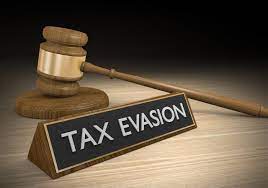 ငွေကြေးခဝါချမှုတိုက်ဖျက်ရေးဥပဒေအရ တရားစွဲဆိုခံရနိုင်ခြင်း
အခွန်ရှောင်တိမ်းမှု (Tax Evasion) နှင့်စပ်လျဥ်းသည့် သတ်မှတ်ချက်များပါ ကိစ္စရပ်တစ်ခုခုကို ကျူးလွန်သူများသည် အခွန်ဆိုင်ရာစီမံ   အုပ်ချုပ်မှုဥပဒေဖြင့် အရေးယူခံရမည့်အပြင် ငွေကြေးခဝါချမှုတိုက်ဖျက်ရေး ဥပဒေအရလည်း ထပ်မံတရားစွဲဆိုခံရနိုင်ပါသည်။
Strategy Workshop 2021
17
THANK YOU!
Strategy Workshop 2021
18